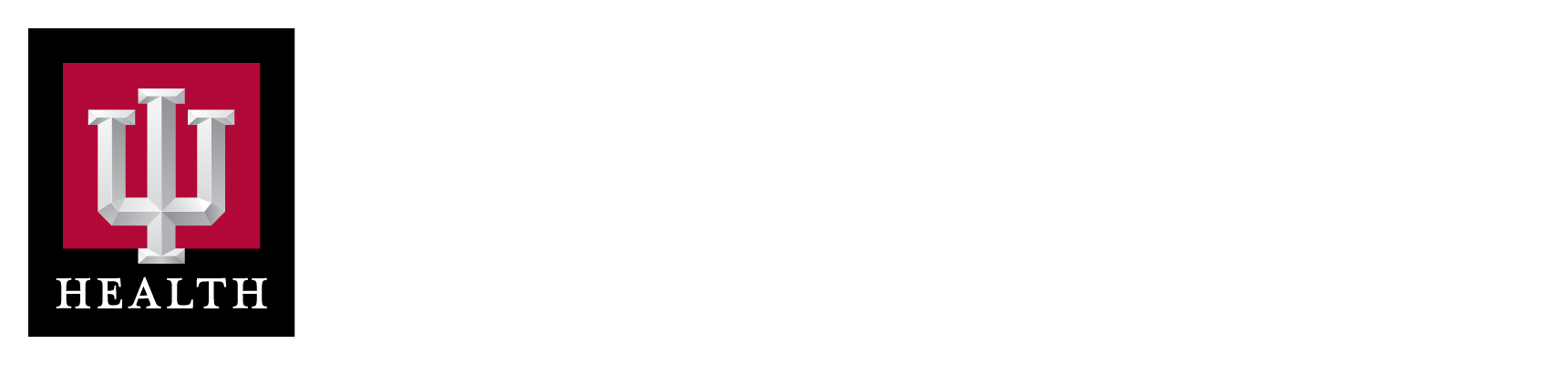 APHERESIS TEAM MEETING
07.13.2022
APHERESIS STAFFING
2
Two nursing positions open
Hope to fill one position in August

PCA position approved for posting
Working on scope of practice

Research Coordinator position filled
Brittany Davis starts August 1st and will coordinate all studies for Apheresis/CTL
Pooled Plasma for TPE – 4 hour exp.
3
The standard states that if no storage time limit is specified in the package insert, the component shall have an expiration time of 4 hours after transfer from the original container.
AABB reviewing standard so this will no longer be an issue.
Training/Competency Documentation Update
4
Currently working on electronic training/competency sheets
Completed ECP training document
Other documents being developed
Please continue to log onto MTS to sign documents that are assigned.
Nursing SOPS being updated
References to Lippincott Nursing Manuals added
SOP UPDATES
5
Updating Nursing SOPs
Administration of GCSF 
Title changed to Filgrastim/Filgrastim Biosimiliar drugs
Inserted link to hospital nursing policy for medication administration
All drugs administered must have MD order and documented in eMAR if given by Apheresis RN
Calcium Infusion During Apheresis
Inserted link hospital nursing policy for medication administration
Inserted link to Lippincott Manual for extravasation
Adult and Pediatric Apheresis Catheter, Implanted Vascular Access Ports Used for Apheresis
Linked in IUH Nursing procedures and Lippincott Manual references
Peripheral Venous Access Devices
Aligned with Lippincott nursing procedure
CellEx Upgrade Version 5.4
6
Scheduled for week of September 12th
Requires SOP revision, validations and training
Upgrades will be done one machine at a time (8 hours per machine)
Return machine after upgrade then machine will be used for patient procedure with Therakos Clinical Specialist present.
Clinical Specialist(s) will provide classroom training to review the software enhancements and will also be available for patient treatment observations utilizing the new software.
COVID Testing Portal Ended
7
-IU Health will end the temporary COVID-19 pay continuation program and the Virtual Screening Clinic associated with it, marking another point in return to non-emergency operations. -Follow “Guidance for Team Members with COVID-19” on the Team Portal
Reminders/Updates
8
Riley Supplies
Log all supplies in at Riley and print certificates

Hand Hygiene 
Hospital initiatives in place
Remember 5 moments 
Being monitored on all inpatient units
Documentation of PIVs in I/O Flowsheet
Location, catheter size, number of attempts, type of dressing, site assessment

PTO Requests
All PTO requests must be entered in Kronos for approval
The Joint Commission – Inspection Window Open
9
Shift Coordinator/Charge RN complete SWAT checklists
Review Topics
HIPAA compliance
Patients should not walk through nursing area
Expiration of supplies 
Do not store supplies in drawers in treatment rooms, draws by therapeutic phlebotomy
Remember anything that cannot be wiped down needs discarded if brought into patient area
Cleanliness of space ( notify EVS if anything needed)
Process Improvement: Upgrade of CellEx machines 
Linens must be covered- Keep cabinet doors shut
Patient ID/armbands
Values Acknowledgments: Purpose, Excellence, Compassion, Team
10
TEAM: 
Thanks to Tricia for Charge/Coordinating Apheresis. Thank you to picking up extra days and switching days off.
Thanks Jeb for staying late to cover cases.
Thanks to Charloom, Joe, Agnes, and Tricia for covering weekends when team members sick.